Opracowanie systemu do zarządzania relacjami z klientami NFZ (CRM)
Opracowanie systemu do zarządzania relacjami z klientami NFZ (CRM)

Wnioskodawca: Minister Zdrowia.
Beneficjent: Narodowy Fundusz Zdrowia.
Partnerzy: brak.
Źródło finansowania: Projekt finansowany ze środków własnych NFZ.
Całkowity koszt projektu: 8 823 691,75 zł.
Planowany okres realizacji projektu: październik 2020 r. - grudzień 2026 r.
Cele projektu:

Usprawnienie procesów biznesowych poprzez centralizację informacji dot. rodzaju kontaktu.
Usprawnienie komunikacji wewnętrznej - automatyzacja obiegu informacji.
Usprawnienie przekazywania informacji klientom na temat realizowanych spraw.
Zwiększenie liczby klientów kontaktujących się z NFZ za pośrednictwem kanału elektronicznego                       i telefonicznego. 
Zwiększenie liczby spraw, których status klient może poznać przy wykorzystaniu IKP/mojeIKP.

Cele strategiczne:

Poprawa obsługi przez NFZ (Strategia NFZ na lata 2019-2023, Cel 1.1.).
Usprawnienie komunikacji wewnętrznej (Strategia NFZ na lata 2019-2023, Cel 7.2.).
Optymalizacja procesów wewnętrznych (Strategia NFZ na lata 2019-2023, Cel 6).
ARCHITEKTURA 
 Widok kooperacji aplikacji
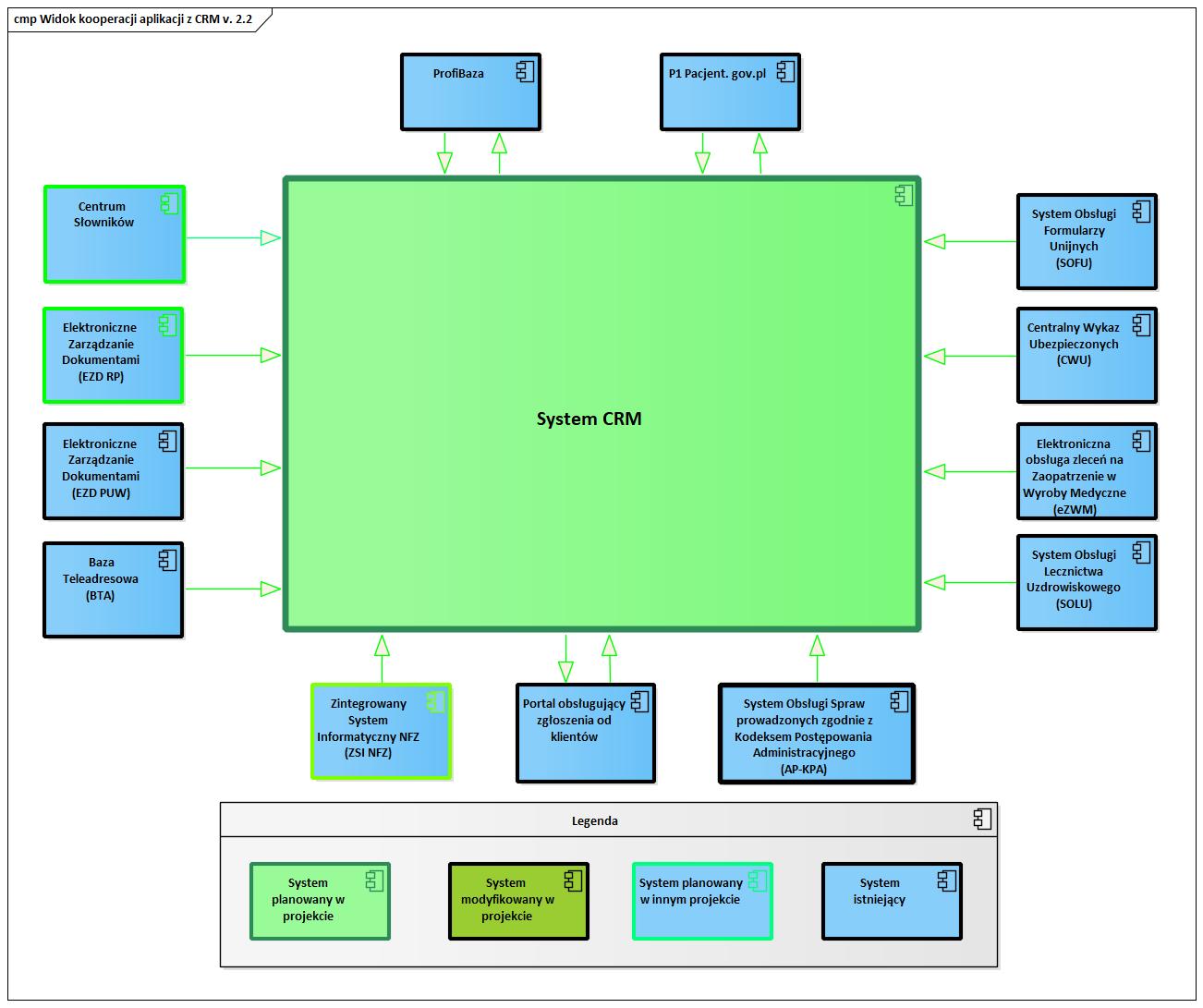 Dziękuję za uwagę